CS 8803 Topics in Program Analysis
Qirun Zhang
Agenda
Course Objectives
Course Logistics
Course Overview
Introduction
Assistant Professor in CS
Research interests: Programming languages
Two past projects
Alias analysis (cflaa pass)
Compiler testing (LLVM/GCC)
Contact
Office: KACB 2324
Email: qrzhang@gatech.edu
Objectives
My expectation
A personal perspective
“PL”-thinking
From Giuseppe F. (Pino) Italiano
Why this course?
PL is one of the core topics in CS
Curiosity
Being cool
Solving read-world problems
Enjoy!
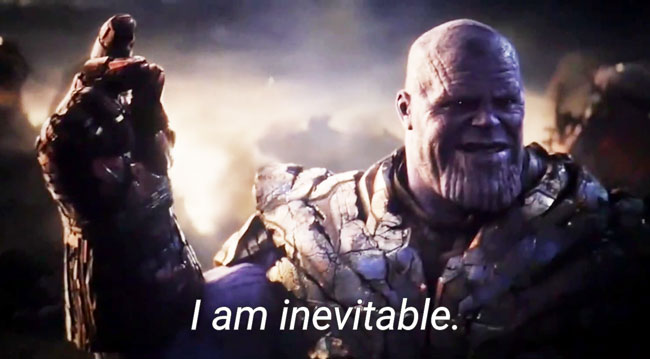 [Speaker Notes: https://dl.acm.org/sig.cfm?id=SP946]
Course Objectives
Learn the topics
Find the overlap with your research
Practice writing
Practice presentation
Group discussion
Logistics
Course logistics
Website: https://www.cc.gatech.edu/~qrzhang/course/cs8803/index.html
Course announcement
Website
Canvas (via email)
Course structure
Paper review
Paper presentation
Project
Paper review
Study note vs conference review
Have an illustrative example
List your questions
25 papers (tentative)
18 reviews in total
No late submission for theses reviews.
#PaperReview + #PaperPresentation = 18.
About 16 paper reviews for everyone.
Send the paper review to qrzhang@gatech.edu
With the title [8803 reading] Yourname:Papername
by 10:00 pm EST the night before the class discussing that paper.
Example: if we are going to discuss paper X on 9/10, you need to send the review by 10:00 pm on 9/9.
If you are presenting, you don’t need to submit the review.
Paper presentation
50-min presentation
Be thorough
Make sure to introduce the background
25-min discussion
Course Project
Ideally, work as a group of 2 people.
You can also work solely.
Suggestion
Form your group sooner than later.
Find your project topic sooner than later.
Milestones
Project proposal
A conference-intro-style report
Project report
Similar to a conference paper
Project presentation
Course Topics
Todo List
Reading for the first week (see Optional Reading on the course page)
Check the course webpage and pick 5 papers (to present).
Send the paper names to qrzhang@gatech.edu
Deadline: 8/23 10pm ET
Send the first paper review
Send the review to qrzhang@gatech.edu with the title “[8803 reading] Yourname:Papername”
Deadline: 8/26 10pm ET
Think about project topics and form a group
Deadline: TBD, in September.
Static Analysis
Deciding Non-trivial program properties (without running the program)
Can variable x equal value v at label L?
Must variable x equal value v at label L?
What is the sign of x at L?
Can there be any overflows in the computation performed at L?
…
Consider the problem
Given program P, is it the case that on all runs of P, variable x has the same value at the end of execution?
Soundness